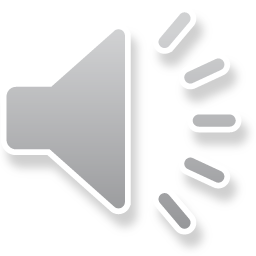 2031
工伤预防知识培训
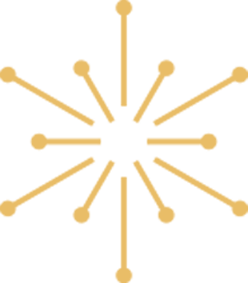 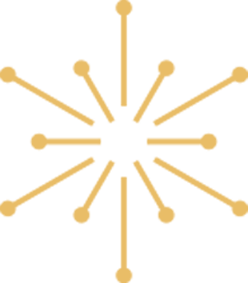 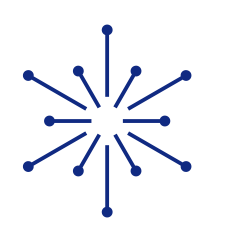 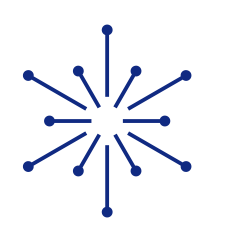 演讲人：1夏
培训内容
工伤预防基础知识
工伤事故预防措施
01
工伤预防基础知识
工伤预防基础知识
什么是工伤保险？

工伤保险是社会保险的一个重要组成部分，它通过社会统筹建立工伤保险基金，对保险范围内的劳动者因在生产经营活动中所发生的或在规定的某些情况下遭受意外伤害、职业病以及因这两种情况造成劳动者死亡或者永久丧失劳动能力时，劳动者或其近亲属能够从国家、社会得到必要的物质补偿，以保证劳动者或其近亲属的基本生活，以及为受工伤的劳动者提供必要的医疗救治和康复服务。
工伤预防基础知识
什么是工伤预防？

采用管理、教育和技术等手段事先防范职业伤亡事故以及职业病的发生，减少事故及职业病的隐患，改善和创造有利于安全健康的劳动条件，保护劳动者在劳动过程中的安全和健康。
工伤预防基础知识
为什么进行工伤预防？

工伤预防是建立健全工伤预防、工伤补偿和工伤康复三位一体工伤保险制度的重要内容。
从业人员有权获得保障其安全健康的劳动条件，同时也有义务严格遵守安全操作规程，遵章守纪，预防职业伤害的发生。
02
工伤事故预防措施
工伤预防基础知识
工伤事故规律
针对以前发生的工伤从如下3个方面进行了分析﹕      ■  工作年限    ■   伤害部位      ■   伤害形式得出事故发生的规律﹐指导事故预防。
工伤事故预防措施
工作年限分析
  新进员工是工伤事故多发人群﹐入厂1年内的员工工伤数占总数的63%﹐入厂1~6个月的员工工伤数占39%﹔
改善对策﹕
加强对新职工的安全教育﹐经考试合格后方可上岗﹔
重视岗位安全训练﹐新员工单独操作设备前﹐须有主管认可并跟踪监护﹔
充分利用早会﹑板报﹑安全培训等形式对员工做安全生产教育培训。
工伤事故预防措施
事故伤害部位分析

员工的手﹑脚﹑臂、头等肢体部位伤害较多。
全体员工及各级主管应加强对手、脚、臂、头这四个部位在活动中的安全防护，提高安全意识。
工伤事故预防措施
按事故伤害形式分析

在煤矿工伤事故中，电气伤害﹑机械伤害﹑物体打击3种事故类型占工伤总数的比例最大。
其它伤害中﹐意外摔伤所占比例也较大。
工伤事故预防措施
工伤事故的特性
随机性
因果性
潜伏性
可预防性
工伤事故预防措施
工伤事故的特性
因果性。指事故的发生是由相互联系的多种因素共同作用的结果。在伤亡事故调查分析过程中，应弄清事故发生的因果，找出事故发生的原因。 
随机性（偶然性）。指事故发生的时间、地点、事故后果的严重程度是随机的、偶然的。 
潜伏性。表面上，事故是一种突发事件，但是事故发生之前有一段潜伏期。人们应认识事故的潜伏性，克服麻痹思想。生产活动中，某些企业较长时间内未发生伤亡事故，就会麻痹大意，就会忽视事故的潜伏性。这是造成重大伤亡事故的思想隐患。 
可预防性。任何事故，只要采取正确的预防措施，事故是可以防止的。认识到这一特性，对防止伤亡事故发生有促进作用。
工伤事故预防措施
事故的原因分析
人的不安全行为——在职业活动过程中,违反劳动纪律,操作规程和方法,使事故有可能或有机会发生的做法。
物的不安全状态——能导致事故发生的物体条件或物质条件。
环境不良——能导致事故发生的社会环境﹑自然环境和生产环境。
管理缺陷——制度不够健全﹑领导不够重视﹑人员安排不当等管理上的缺陷。
工伤事故预防措施
事故预防措施
法制措施
教育措施
工程技术措施
管理措施
工伤事故预防措施
法制措施
职业安全卫生责任制度
强制的国家监督
法制措施
建立健全安全法规制度
群众监督
工伤事故预防措施
教育措施

通过三级安全教育、特种作业专门培训和经常性教育等形式，提高职工的安全意识，防止事故发生，实现安全生产。
工伤事故预防措施
泰坦尼克号
1912年4月10日，“永不沉没”的泰坦尼克号开始了她的处女航，4月14日撞上冰山沉没。所载2208名船员和旅客中，1503人遇难。
泰坦尼克号全长约269.06米（882.75英尺），宽28.19米（92.5英尺），吃水线到甲板的高度为18.4米（60英尺），注册吨位46328吨（净重21831吨），排水量达到了规模空前的66000吨！内部有16个防水室，安全设施强大， 被称为“永不沉没”神船。
工伤事故预防措施
泰坦尼克号
船员告诉顾客：就是上帝亲自来，他也弄不沉这艘船。
船长：我没有遇到任何值得一提的事故，从未见过失事的船只。
沉没前共收到了临近船只发出警告21次，从船长到船员都忽视了危险的警告。
工伤事故预防措施
安全意识是一项硬指标
  
绝大部分事故是由人的不安全行为引起的。

据统计，90%以上的不安全行为都是由安全意识缺失引起的，而安全技术水平所占的比例不到10%。

安全决定于安全意识。
工伤事故预防措施
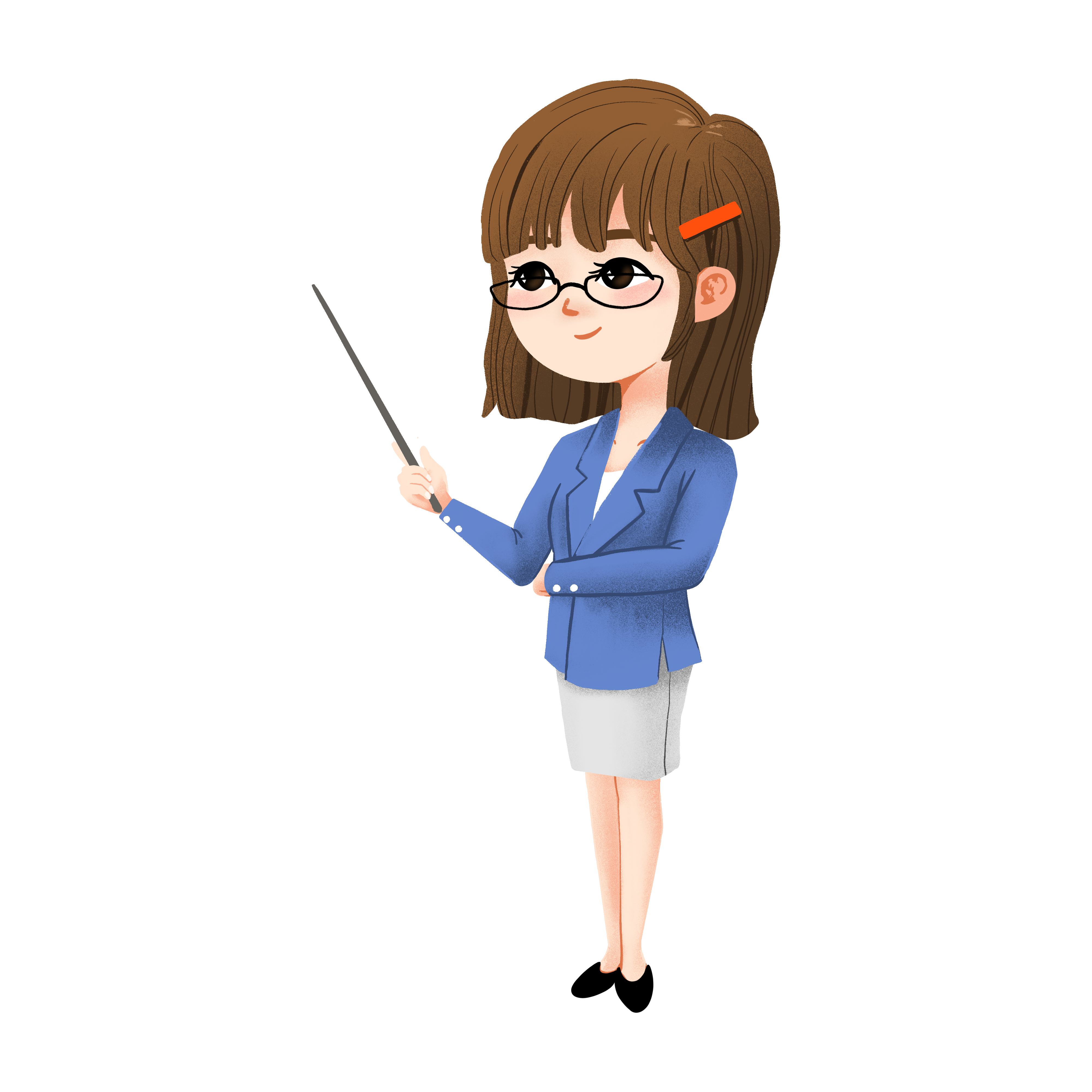 提高安全意识的三个阶段

要我安全

我要安全

我能安全
工伤事故预防措施
安全到底为了谁？

绝大多数人不是不知道规章制度，而是有意无意的违章，这就属于安全意识淡薄。

在生活中，闯红灯的人，不走人行道的人，不是不知道红绿灯的含义，不是不知道车祸会给一个家庭带来怎样的创伤，这就属于安全意识的问题。
工伤事故预防措施
安全到底为了谁？
请设想一下：发生了一起工伤事故造成1人死亡，对企业的损失有多大？对个人的损失又有多大？
对企业，这仅仅是一般事故，连“重大”都说不上，更不要说是“特大”了。而对你本人的损失，对你家庭的损失，不仅“重大”，而且绝对是“特大”了。企业失去一个员工，承受经济损失之外，也许会很快找到人来替补你的位置。而对于你本人、你的家庭，则是永远的失去，永远无法弥补。所以，我们说，员工是企业安全工作的最大受益者。
工伤事故预防措施
安全到底为了谁？

安全就是为了自己。
知道“安全为了谁”，才能从“要我安全”变成“我要安全”。
知道“安全为了谁”，才能警钟长鸣，紧绷安全弦。
知道“安全为了谁”，才能让安全成为一种习惯。
工伤事故预防措施
上  班  三  莫  忘
莫忘子女的祝福
莫忘妻子的期盼
莫忘父母的寄托
工伤事故预防措施
你的平安，是对家人最好的爱。
安全工作是给自己做的。
安全操作始终如一，绝不违章。

幼年丧父，中年丧夫，老年丧子，是古代中国人早就认识到的人生三大不幸。在和平的环境中，除了疾病，事故是排名第一的罪魁祸首。
工伤事故预防措施
常见的不安全心理
自我表现心理——“虽然我进矿工作时间短，但我年轻、聪明，干这活儿不在话下……”
经验心理——“多少年一直是这样干的，干了多少遍了，能有什么问题……”
侥幸心理——“完全照操作规程做太麻烦了，变通一下也不一定会出事吧……”
工伤事故预防措施
常见的不安全心理 
从众心理——“他们都没带安全帽我也不带了……”
逆反心理——“凭什么听班长的呀，今儿我就这么干，我就不信会出事……”
反常心理——“早上孩子肚子疼，自己去了医院，也不知道是什么病，真担心……”
工伤事故预防措施
常见的不安全心理
“三惯”思想——对三违干惯了、看惯了、习惯了 。
“干惯了”就是对很多违规操作行为已经成为工作中的习惯，在思想上并没有认识到是违规行为，甚至认为操作规范是“画蛇添足”，工作中为了图省事图方便，想怎么来就怎么来，完全将安全生产抛诸脑后。正是在工作中我们自己对于很多违规操作行为干惯了，所以对于别人的违规操作也就“看惯了”，对于违规操作行为，我们自己“干惯了”，最后大家都“习惯了” 。
工伤事故预防措施
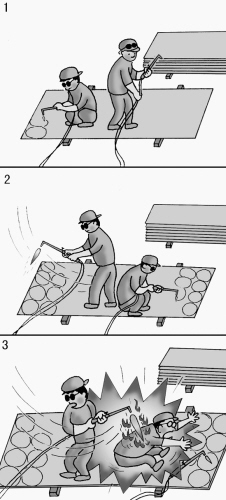 “三不伤害”

不伤害自己，不伤害别人，不被别人伤害。

   作为职工，这十六个字，你做到了多少？
工伤事故预防措施
有这样一则故事：
说的是有位盲人在黑夜里提着一盏灯走路，
别人问他：
“你又看不见，提着盏灯有什么用呢？”
这位盲人说：
“我提着灯走路，不是给自己照亮，
而是为别人照亮，防止别人碰伤了我。”
这个故事印证了“三不伤害”中的“不被他人伤害”，
盲人在保护自己的同时也为别人照亮了道路。
那么，我们在实际工作中，
能否也为自己点亮一盏灯，以确保安全呢？
工伤事故预防措施
工程技术措施

运用技术手段消除不安全因素﹐实现生产工艺﹑机械设备等生产条件的安全。
工伤事故预防措施
作业场所用电有哪些注意事项？

  （1）未经电工特种作业培训考核合格并取得上岗证的人员，不得从事电工作业。
  （2）车间内的电气设备不得随意乱动。
  （3）电工进行作业前必须验电。
  （4）电气设备必须有保护性接地、接零装置，并经常对其进行检查，以保证连接的牢固。
工伤事故预防措施
（5）需要移动某些非固定安装的电气设备，必须先切断电源再移动，同时要防止导线被拉断。
  （6）作业人员经常接触和使用的配电箱、配电板、闸刀开关、按钮开关、插座、插头以及导线等必须保持安全完好，不得有破损或使带电部分裸露。
  （7）在雷雨天气切忌走进高压线杆、铁塔、避雷针等处，应至少远离其20米之外，以免发生跨步电压触电。
  （8）发生电气火灾时，应立即切断电源，用黄沙或二氧化碳、四氯化碳灭火器灭火，切不可用水或泡沫灭火器灭火。
工伤事故预防措施
防止机械伤害事故的工伤预防措施有哪些？
  （1）必须正确穿戴个人防护用品。
  （2）操作前要对机械设备进行安全检查，而且要空车运转一下，确认正常后，方可投入运行。
  （3）机械设备在运行中也要按规定进行安全检查。
  （4）机械设备严禁带故障运行，千万不能凑合使用，以防出事故。
  （5）机械设备的安全装置必须按规定正确使用，更不准将其拆掉不使用。
工伤事故预防措施
防止机械伤害事故的工伤预防措施有哪些？
  （1）必须正确穿戴个人防护用品。
  （2）操作前要对机械设备进行安全检查，而且要空车运转一下，确认正常后，方可投入运行。
  （3）机械设备在运行中也要按规定进行安全检查。
  （4）机械设备严禁带故障运行，千万不能凑合使用，以防出事故。
  （5）机械设备的安全装置必须按规定正确使用，更不准将其拆掉不使用。
工伤事故预防措施
（6）机械设备使用的刀具、工夹具以及加工的零件等一定要装卡牢固，不得松动。
  （7）机械设备在运转时，严禁用手调整，也不得用手测量零件，或进行润滑、清扫杂物等。如必须进行时，则应首先关停机械设备。
  （8）机械设备运转时，操作者不得离开工作岗位，以防发生问题时，无人处置。
  （9）工作结束后，应关闭开关，把刀具和工件从工作位置退出，并清理好工作场地，将零件、工夹具等摆放整齐，搞好机械设备的卫生。
工伤事故预防措施
企业职工防火防爆应注意哪些事项？
 （1）严格贯彻执行防火防爆规章制度，禁止违章作业。
  （2）应在指定的安全地点吸烟，严禁在工作现场和厂区内吸烟和乱扔烟头。
  （3）使用、运输、储存易燃易爆气体、液体等物质时，一定要严格遵守安全操作规程。
  （4）在工作现场禁止随便动用明火。
 （5）对于使用的电气设施，如发现绝缘破损、老化不堪、超负荷以及不符合防火防爆要求时，应停止使用，并报告领导加以解决。
  （6）应学会使用一般的灭火工具和器材。
工伤事故预防措施
入井安全注意事项有哪些？
  （1）煤矿是高危行业，入井前要吃好、睡好、休息好，千万不能喝酒，以保持充沛精力。
  （2）明火和静电可导致瓦斯爆炸及火灾，不能穿化纤衣服和携带香烟及点火物品下井。
  （3）入井前要随身佩戴矿灯、安全帽，携带自救器，配备不齐或设备不完好（4）携带锋利工具时，要套好护套，防止伤人。
  （5）通过班前会可了解工作地点的安全生产情况，明确安全注意事项，掌握防范措施，保证作业安全，因此要按时参加班前会。
  （6）自觉遵守入井检身制度，听从指挥，排队入井，接受检身。不能入井工作。
工伤事故预防措施
矿山行业工伤预防工作重点关注的职业性危害有哪些？

  （1）生产性粉尘。
  （2）有害气体。
  （3）不良气候条件。
  （4）其他危害因素。
工伤事故预防措施
在井下如何安全乘车与行走？
（1）上下井乘罐、乘车、乘输送皮带要听从指挥，不能嬉戏打闹、抢上抢下。
  （2）要按照定员乘罐、乘车，并关好罐笼门、车门，挂好防护链。不能在机车上或两车厢之间搭乘。
  （3）人货混载十分危险，不要乘坐已装物料的罐笼、矿车。
  （4）开车信号已发出或罐笼、人车没有停稳时，严禁上下。
 （5）运送火工品时，要听从管理人员安排，火工品千万不能与上下班人员同罐、同车。
  （6）乘罐、乘车、乘输送皮带行驶途中，不能在罐内、车内躺卧和打瞌睡，不能将头、手脚和携带的工具伸到罐笼和车辆外面；不能在输送皮带上仰卧、打瞌睡和站立、行走，不能用手扶输送皮带侧帮。
  （7）乘坐“猴车”（无极绳绞车）时，不触摸绳轮，做到稳上稳下。
工伤事故预防措施
如何预防瓦斯和煤尘爆炸事故？
（1）要爱护监测监控设备。
（2）要自觉爱护井下通风设施。
（3）局部通风机应有专人负责管理，其他人不可随意停开。
（4）井下不能随意拆开、敲打、撞击矿灯，不准带电检修、搬迁电气设备，更不能使用明刀闸开关。
（5）井下禁止吸烟和使用火柴、打火机等点火物品。 
（6）爆破作业必须严格执行“一炮三检”制度；井下爆破作业必须使用专用发爆器，严禁使用明火、明刀闸开关、明插座爆破；炮眼必须按规定封足炮泥，使用水炮泥，严禁使用煤粉或其他易燃物品封堵炮眼，无封泥或封泥不足时严禁爆破。
（7）观察到有煤与瓦斯突出的征兆时，要立即停止作业，从作业地点撤出，并报告有关部门。
（8）要认真实施煤层注水、湿式打眼、使用水炮泥、喷雾洒水、冲洗巷帮等综合防尘措施。
工伤事故预防措施
顶板事故的预防措施有哪些？

  （1）当出现以下一种或几种征兆时，要及时采取措施防范：顶板、支架发出响声，顶板掉渣，煤壁片帮，顶板出现裂缝，顶板脱层，直接顶漏顶等。
  （2）顶板是否会发生冒落，可采用以下方法进行观察：
  ①敲帮问顶。
  ②打木楔。
工伤事故预防措施
井下火灾事故的预防措施有哪些？

  （1）不能在井下用灯泡取暖和使用电炉、明火。
  （2）在没有得到批准的情况下，不得从事电、气焊作业。
  （3）不能将剩油、废油随意泼洒，也不能将用过的棉纱、布头和纸张等易燃物品随意丢弃。
  （4）主动学会使用灭火器具，掌握灭火知识。
工伤事故预防措施
井下水灾事故的预防措施有哪些？

  （1）当观察到以下一种或几种征兆时，必须停止作业，判明情况，立即向领导或调度室报告，并从受水害威胁的区域撤出：工作面变得潮湿，顶板滴水、淋水，岩石膨胀，底鼓，矿压增大，片帮冒顶，支架变形，有水叫声，煤层挂汗、挂红，工作面有害气体增加且有时带有臭鸡蛋味等。
  （2）探水作业经常会发生意外，进行探水作业时，要预先开好躲避硐室，加强支护，规定好联络信号和避灾路线，并经常检查瓦斯。
工伤事故预防措施
井下发生事故时应如何紧急避灾？

  （1）主动学习和掌握矿井灾害预防知识和自救、互救知识，熟悉井下避灾路线。
  （2）发生事故后，及时报警可增加获救的机会，赢得抢救的时间。
  （3）避灾过程中，要保持镇静，沉着应对，不要惊慌，不要乱喊乱跑；要遵守纪律，听从指挥，绝不可单独行动。
  （4）紧急避灾撤离事故现场时，要迎着风流，向进风井口撤离，并在沿途留下标记。
工伤事故预防措施
（5）无法安全撤离灾区时，要迅速进入预先构筑的躲避硐室或其他安全地点暂避，在硐室外留下明显标记，并不时敲打轨道或铁管以发出求救信号。
  （6）抢救窒息或心跳、呼吸骤停的伤员时，要先复苏，后搬运；抢救出血的伤员时，要先止血，后搬运；抢救骨折的伤员时，要先固定，后搬运。
  （7）正确避灾，可避免或减少人员伤亡。如遇到瓦斯、煤尘爆炸事故时，要迅速背向空气震动的方向，脸朝下卧倒，并用湿毛巾捂住口鼻，以防吸入大量有毒气体；与此同时，要迅速戴好自救器，选择顶板坚固、有水或离水较近的地方躲避。
工伤事故预防措施
管理措施
制定并监督实施安全法令﹑规程﹑规范﹑标准和规章制度等﹐规范职工在安全生产活动中的行为准则﹔
创造安全的环境﹔
合理安排职工作息制度﹔
评估并发放个人防护用品﹔
加强设备维修保养制度﹔
开展多形式安全检查。
工伤事故预防措施
生产作业中，从业人员为何必须遵章守制与服从管理？
安全生产规章制度是生产经营单位根据本单位的实际情况，依照国家法律、法规和规章的要求所制定的有关安全生产的具体制度，针对性较强，对保障安全生产有特殊的意义。对从业人员来说，是否遵守安全生产规章制度和操作规程，直接决定着能否保障安全生产。 
这里所说的“服从管理”，是指服从生产经营单位有关负责人以及安全生产管理人员在安全生产方面的管理。从业人员服从管理，是保持生产经营活动秩序，保障本单位安全生产各项要求得到落实，有效避免、减少生产安全事故发生的基本条件。
工伤事故预防措施
当你遇到违章指挥和强令冒险作业时怎么办？

从业人员应当服从的是正当、合理的管理，对于违章指挥、强令冒险作业，从业人员有权拒绝。
企业不得因从业人员拒绝违章指挥和强令冒险作业而对其进行打击报复。
工伤事故预防措施
事故案例

一天，某煤矿开拓区上中班的工人发现工作面顶板破碎且压力增大，工人们立即停止作业，并要求采取有效措施。但是班长为了赶进度，对此险情却不以为然。工人们虽明知有危险，却屈从于违章指挥，冒险作业。结果，顶板塌落，一块巨石将年仅25岁的职工砸倒，经抢救无效死亡。
工伤事故预防措施
为什么从业人员必须按规定佩戴
   和使用劳动防护用品？

劳动防护用品是生产经营单位为保障从业人员在生产劳动过程中的安全和健康而提供给从业人员使用的保护性用品。实践中，因从业人员不正确佩戴和使用劳动防护用品而导致受到伤害的现象普遍存在。因此，从业人员在作业过程中必须提高安全生产意识，按照规则和要求正确佩戴和使用劳动防护用品。这既是保护从业人员自身安全和健康的需要，也是实现安全生产的客观需要，同时也是从业人员必须履行的法定义务。
工伤事故预防措施
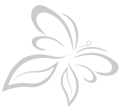 做好工伤预防，要注意杜绝哪些不安全行为？

  《企业职工伤亡事故分类标准》中规定的13大类不安全行为包括：
  （1）未经许可，开动、关停、移动机器；开动关停机器时未给信号，开关未锁紧；忘记关闭设备；忽视警告标志、警告信号；操作错误按钮、阀门、扳手、把柄等；奔跑作业，供料或送料速度过快；机械超速运转；违章驾驶机动车；酒后作业；人货混载；冲压机作业时，手伸进冲压模；工件紧固不牢；用压缩空气吹铁屑。
工伤事故预防措施
（2）安全装置被拆除、堵塞，造成安全装置失效。
  （3）临时使用不牢固的设施或无安全装置的设备等。
  （4）用手代替手动工具，用手清除切屑，不用夹具固定，用手拿工件进行机加工。
  （5）成品、半成品、材料、工具、切屑和生产用品等存放不当。
  （6）冒险进入危险场所。
  （7）攀、坐不安全位置。
工伤事故预防措施
（8）在起吊物下作业、停留。
  （9）机器运转时从事加油、修理、检查、调整、焊接、清扫等工作。
  （10）分散注意力行为。
  （11）在必须使用个人防护用品用具的作业或场合中，未按规定使用。
  （12）在有旋转零部件的设备旁作业穿肥大服装；操纵带有旋转零部件的设备时戴手套。
  （13）对易燃易爆等危险物品处理错误
工伤事故预防措施
杜绝“三违”
据统计，70%以上的事故都是由于“三违”造成的。
所以，必须杜绝“三违”以减少和预防事故的发生，保障劳动者的合法权益和生命安全。
黄泉路上无老少，违反规章先报到。
工伤事故预防措施
“四不放过”
一旦发生事故，对事故的处理要坚持“四不放过”的原则，即事故原因分析不清楚不放过；事故责任者没有受到严肃处理不放过；广大职工群众没有受到教育不放过；防范措施没有落实不放过。
工伤预防知识培训
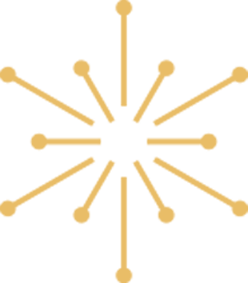 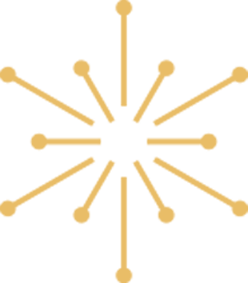 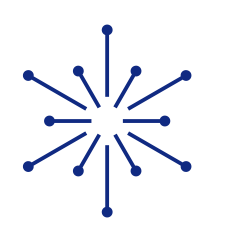 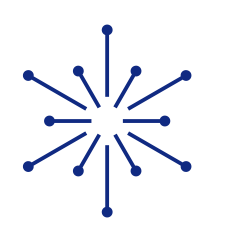